Ecology
Learning Objectives:
Describe ecology as the student of organisms and their environment.
Draw a food chain and explain the energy transfers occurring.
Use food webs to identify feeding relationships.
Analyse effects to the ecosystem if one organism in a food web is affected.
Ecology
Ecology = the study of organisms and their environment.

Organism = a living thing

Habitat = an area where an organism lives
Habitats
Give an example of a habitat.
Describe the environment.
List some possible organisms that live in this habitat.
Video: Food Webs
Define each key term.
Label the food web with the following key terms
(HINT: you can use more than one for each organism)

Producer
Consumer
Herbivore
Omnivore
Carnivore
Predator
Prey
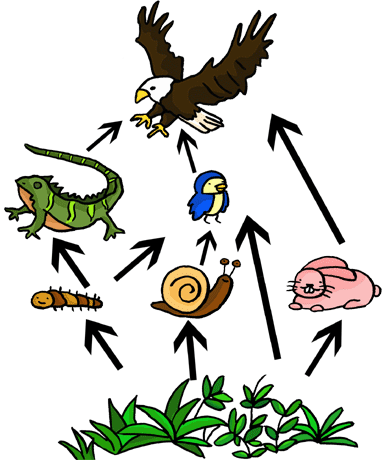 Video: Food Webs
Define each key term.
Label the food web with the following key terms
(HINT: you can use more than one for each organism)

Producer – makes its own food
Consumer – eats to survive
Herbivore – eats plants only
Omnivore – eats plants and meat 
Carnivore – eats meat only
Predator – hunts animals
Prey – hunted by another animal
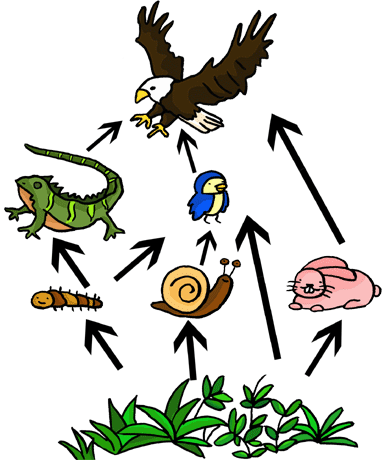 Energy in BiomassPyramids of Biomass
Learning Objectives:
Describe how energy for the food web originally comes from the sun.
Draw a pyramid of biomass.
Explain why energy and biomass is lost at every stage of the food chain.
Pyramids of Biomass
Video: Pyramids of Biomass

Biomass = the combined mass of all the living things in a habitat
Energy for the food web comes from the sun.
Producers use this energy and store some of it as biomass (10%).
Consumers eat this biomass and gain the energy.
Consumers will also store some of this energy as biomass (10%).
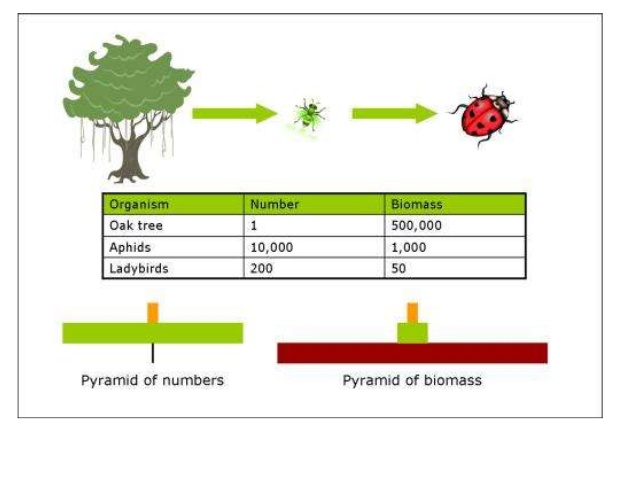 Pyramid of numbers is not as useful as some organisms can be very large.

A pyramid of biomass is more useful at looking at the energy transfers.
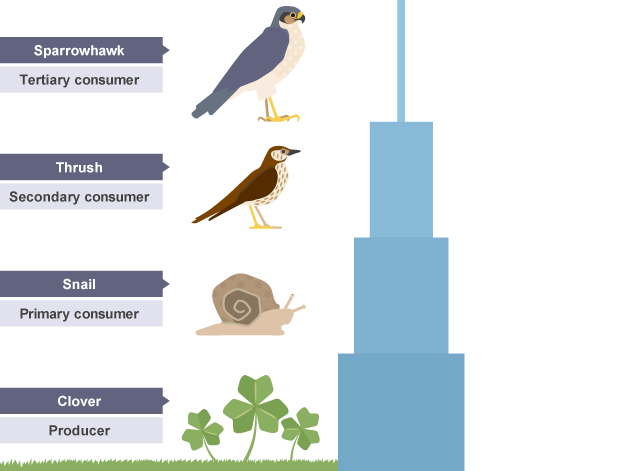 Why does the pyramid get smaller as we go up?

Why does the amount of biomass stored in each level decrease?

Where does the energy go?
Energy is wasted at each trophic level
Trophic level = the level on the food chain

Biomass is smaller for each trophic level because energy is wasted or used up. This is because…
Not all organisms are eaten.
Some energy is passed out as waste (not digested).
Organisms use up energy for life processes through respiration.
Growing new cells stores energy as biomass which moves up the food chain
Where does the energy go?
The rest of the energy is lost from one trophic level to the next.
Summary
The amounts of ______ and ______ contained in living things always gets less at each stage of a food ______ from ______ onwards. Biomass is lost as ______ products and used to release energy in ______. This is used for ______ and to control body _______. Only a small amount is used for ______.

Biomass	temperature		energy 	chain		growth		movement		producers		respiration		waste
Summary
The amounts of biomass and energy contained in living things always gets less at each stage of a food chain from producers onwards. Biomass is lost as waste products and used to release energy in respiration. This is used for movement and to control body temperature. Only a small amount is used for growth.

biomass	temperature		energy 	chain		growth		movement		producers		respiration		waste